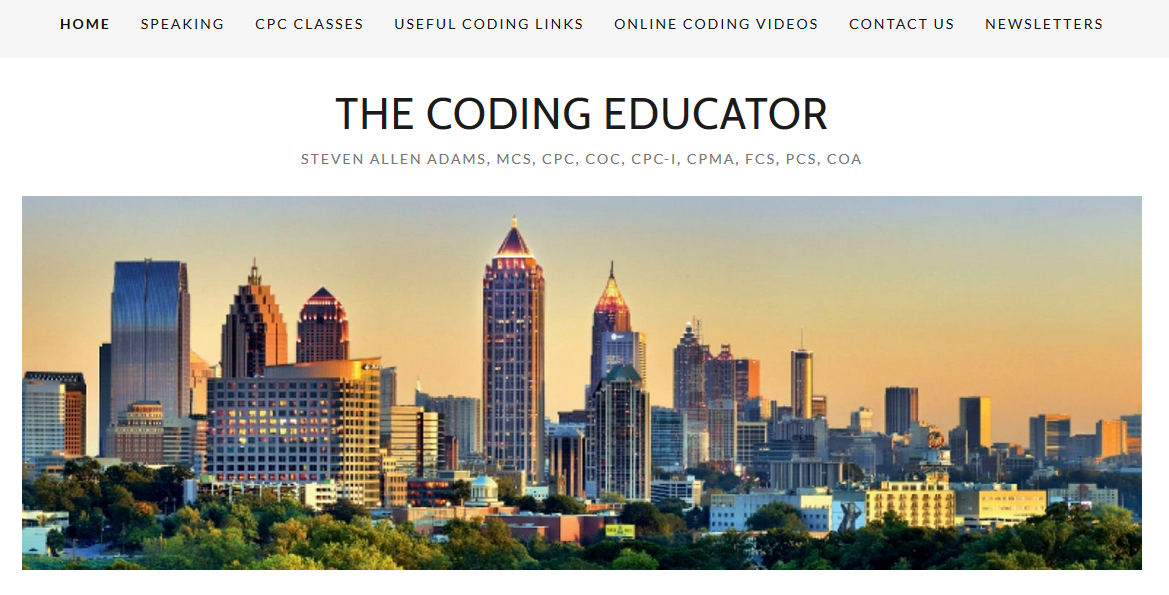 Understanding the Risk Adjustment Factor and HCCspayment for performance
Steve Adams, MCS, COC, CPC, CPMA, CPC-I, PCS, FCS, COA
 email: steve.adams@inhealthps.com
 web: thecodingeducator.com
THECODINGEDUCATOR.COM
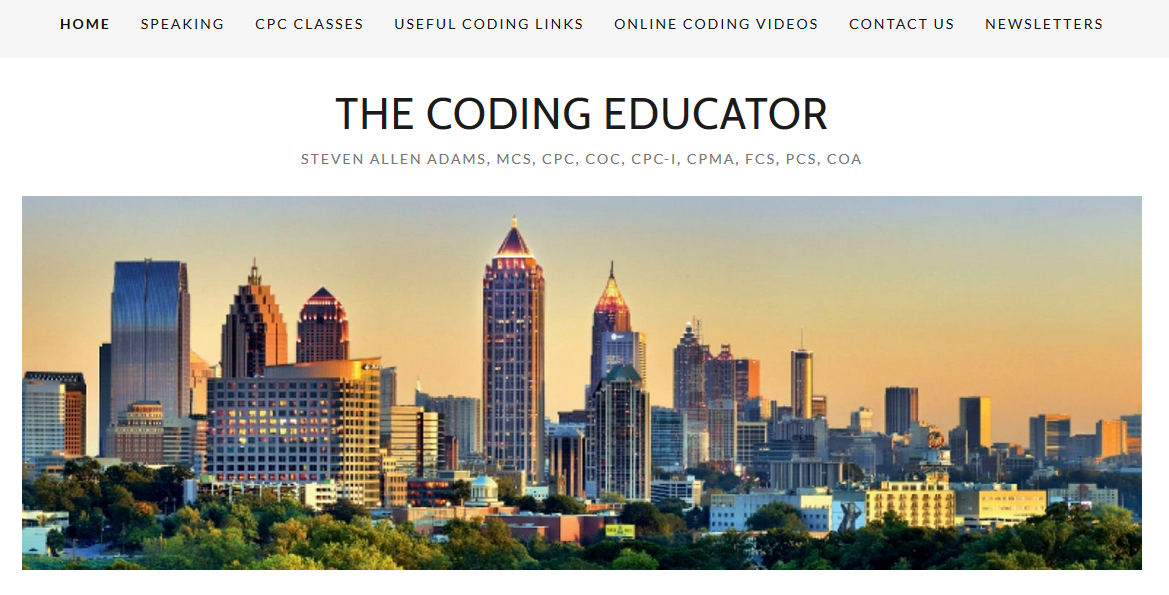 Topics
QRUR
Financial Impact
Risk Adjustment Factor
ICD-10 and Risk Factor
Common HCCs
Finding Them on Your Own
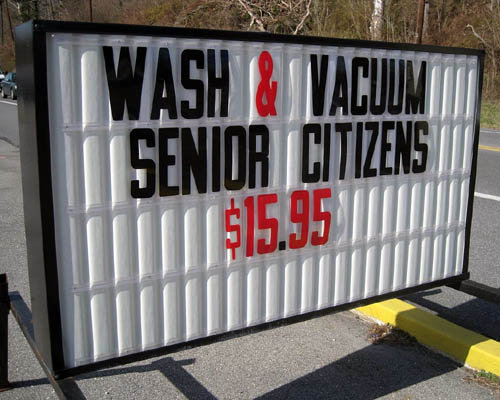 QRUR
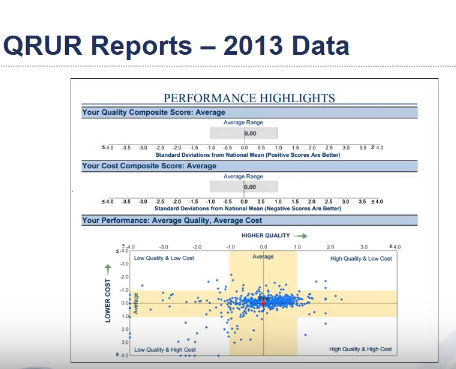 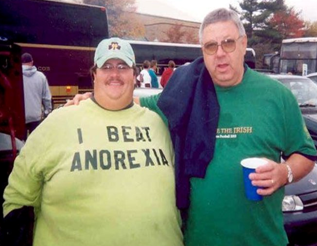 Payment for Performance
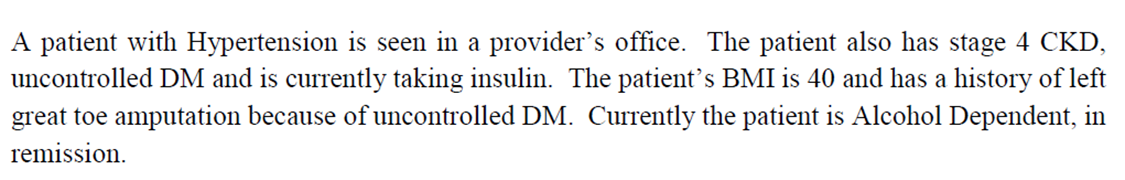 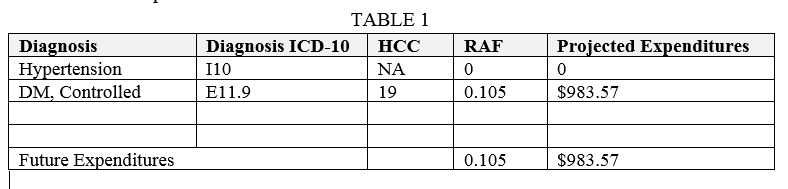 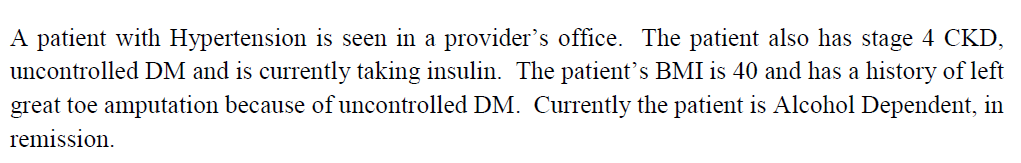 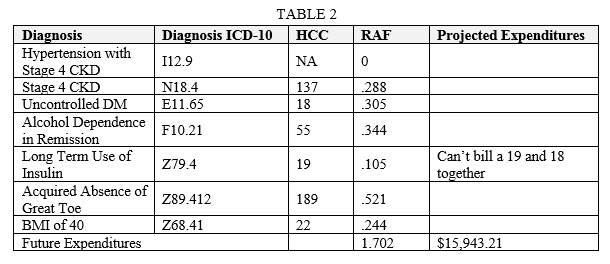 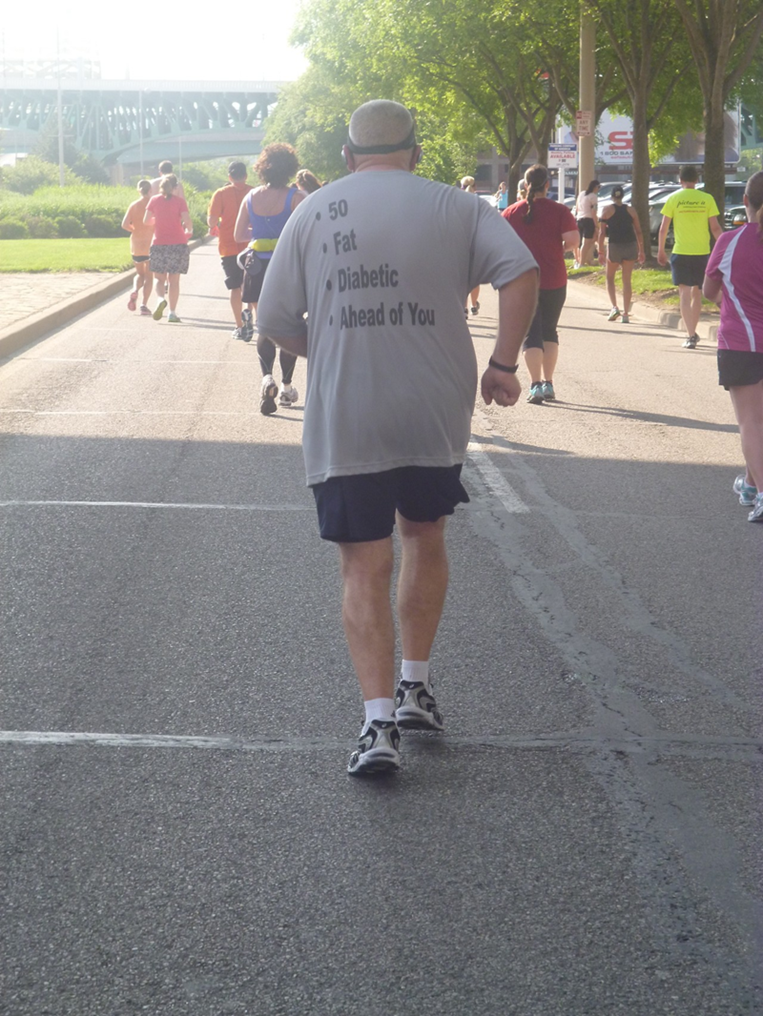 RAF
The purpose for the Centers for Medicare and Medicaid Services (CMS) to conduct Risk Adjustment Factors is to pay plans for the risk of the beneficiaries they enroll, instead of calculating an average amount of Medicare/Medicare Advantage beneficiaries
Risk Adjustment Factor
Risk Adjustment Overview:
E11.9 ICD-10 


19 HCC 
 
 
RAFScore = .105
HCC (Hierarchical Condition Category)
	▪ Per CMS, the diagnosis codes are recorded per   year, meaning each condition must be   documented and coded each year. 
	▪ Diagnoses that demonstrate similar resource     usage are categorized together. 

	▪ CMS designed the equation so that the average   Medicare FFS patient has the score of 1.00.
Average Medicare Patient
0.4
Goal
1.0 - 2.0
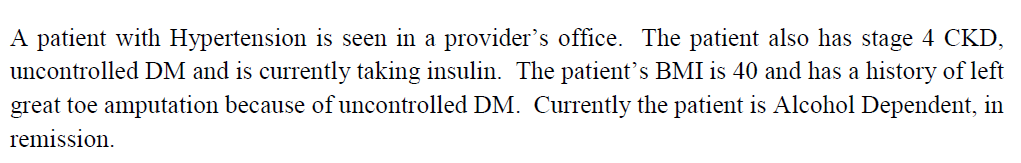 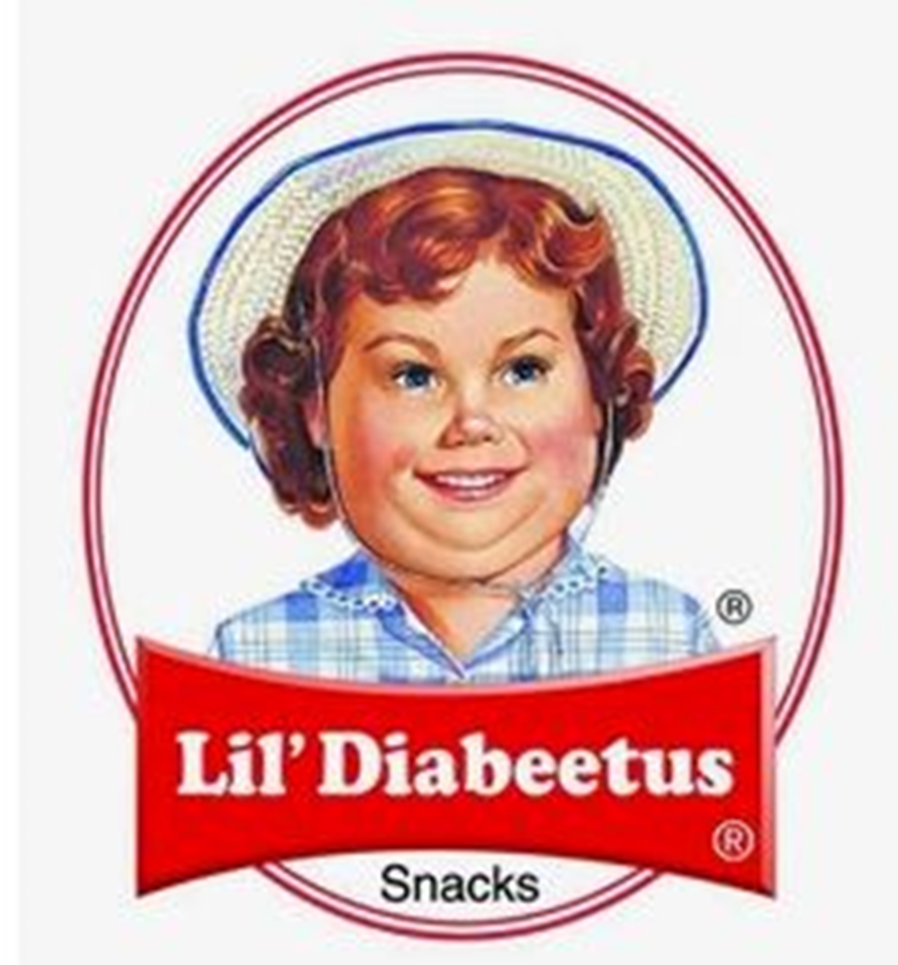 ICD-10CM, HCC and Risk
SOURCE: Chronic Condition Data Warehouse (CCW).  Medicare Beneficiary Summary Files.
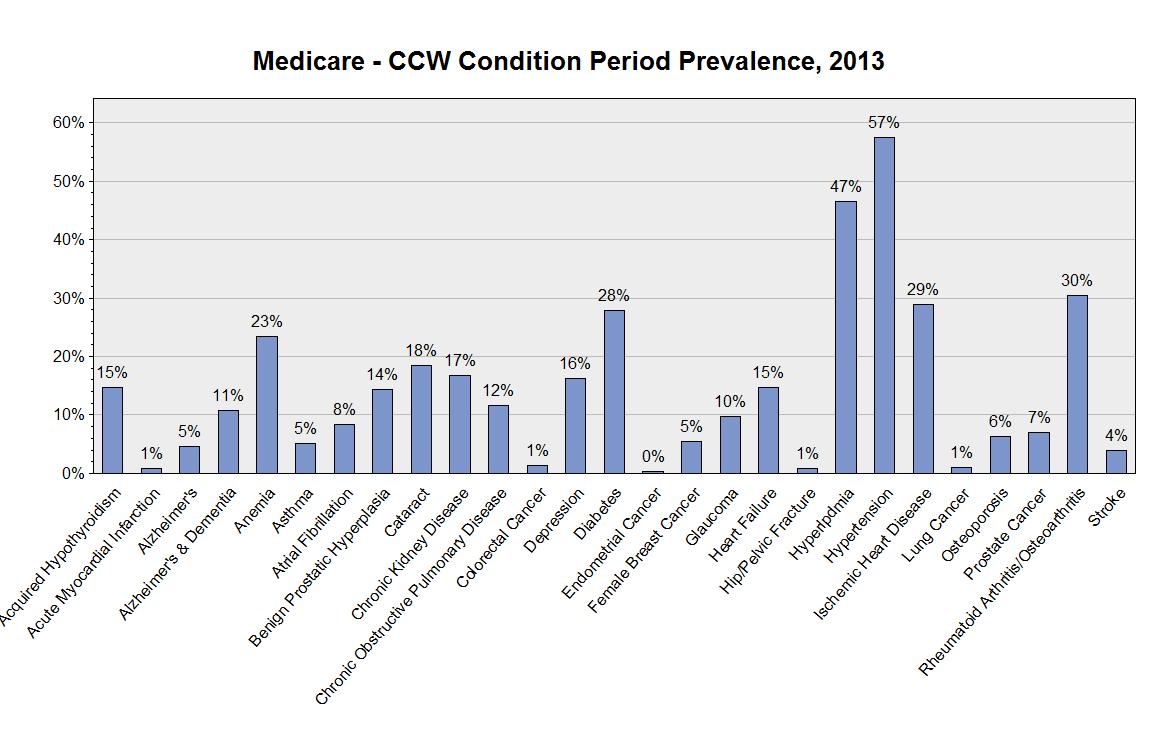 [Speaker Notes: Description: The conditions with the highest period prevalence rates are hypertension (57%) and hyperlipidemia (47%). Nearly one-third of the population has been treated for rheumatoid/osteo-arthritis (30%), ischemic heart disease (29%), and diabetes (28%).

Technical notes: Period prevalence is calculated for these rates. Beneficiaries with full or nearly full fee-for-service (FFS) coverage during the year who received treatment for the condition within the condition-specified look back period. Chronic conditions have a 1 to 3 year look-back time period. Please refer to the CCW Chronic Condition Categories for algorithm criteria. Denominator is all who were enrolled in Medicare on or after January 1, 2013 and had full or nearly full FFS coverage (i.e., 11 or 12 months of Medicare Part A and B [or coverage until time of death] and one month or less of HMO coverage). Only females are included in the denominator for endometrial and female breast cancer; only males are included for prostate cancer and benign prostatic hyperplasia. Beneficiaries may be counted in more than one chronic condition category.]
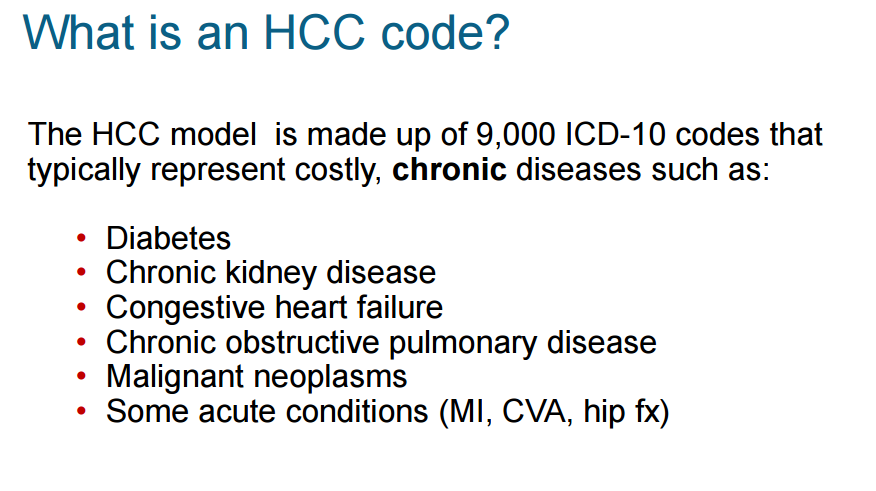 HCC
Risk Adjustment Overview:
E11.9 ICD-10 


19 HCC 
 
 
RAFScore = .105
HCC (Hierarchical Condition Category)
	▪ Per CMS, the diagnosis codes are recorded per   year, meaning each condition must be   documented and coded each year. 
	▪ Diagnoses that demonstrate similar resource     usage are categorized together. 

	▪ CMS designed the equation so that the average   Medicare FFS patient has the score of 1.00.
StrokeSequelae and Personal Hx
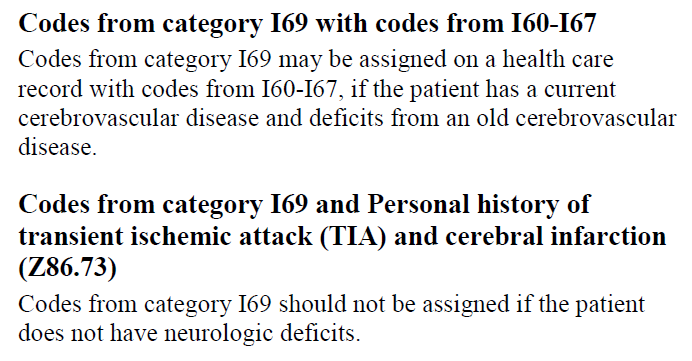 I63.9	
Cerebral infarction, unspecified
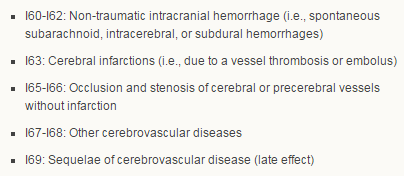 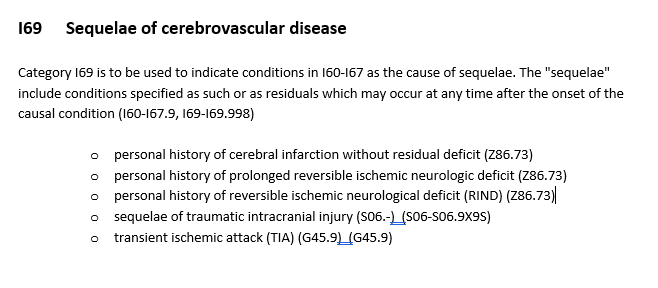 I69.951 Late effects of cerebrovascular disease, right dominant side
	code dominant or non-dominant right or left side
Cancer &Hx of Cancer
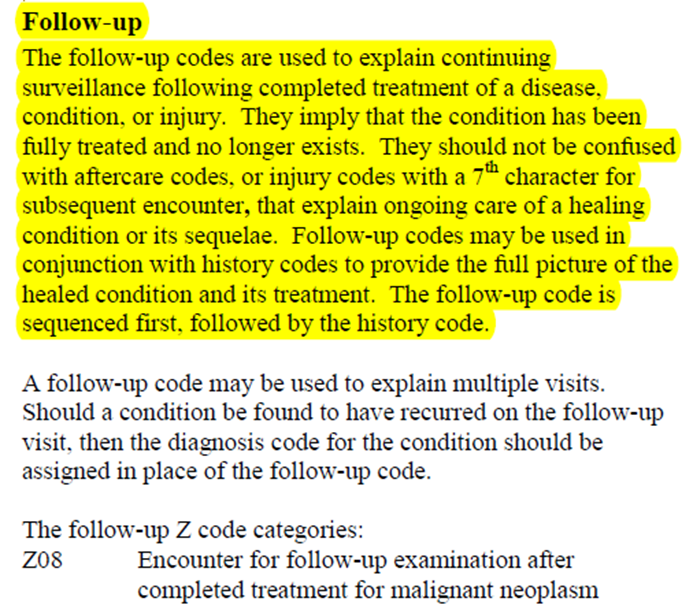 Can continue to code for Breast and/or Prostate Cancer when a patient continues adjuvant Rx with Tamoxifen, or Lupron respectively – (or other agent)
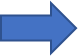 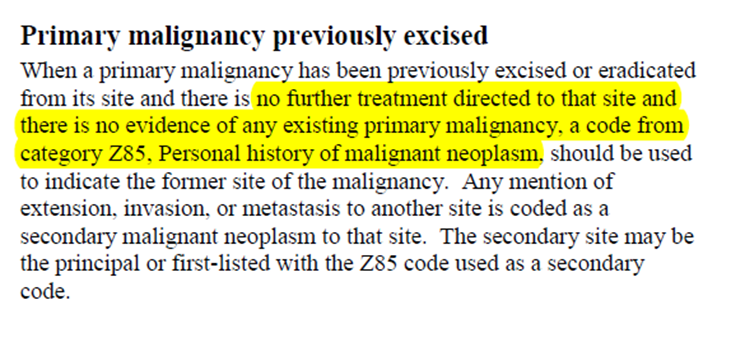 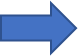 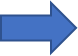 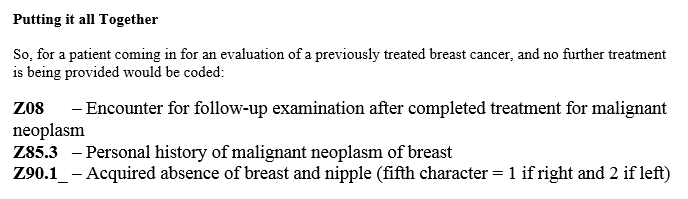 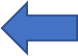 Myocardial Infarctions
I21 
Up to 4 weeks
I22 
Another MI during 4 weeks
I25.2	
Old or healed
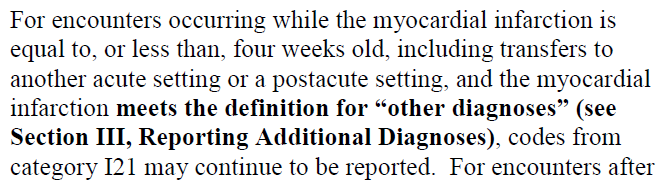 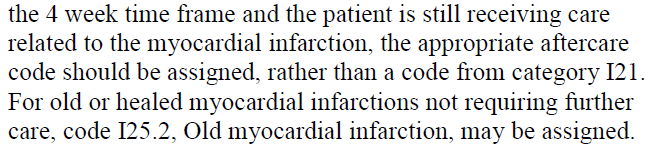 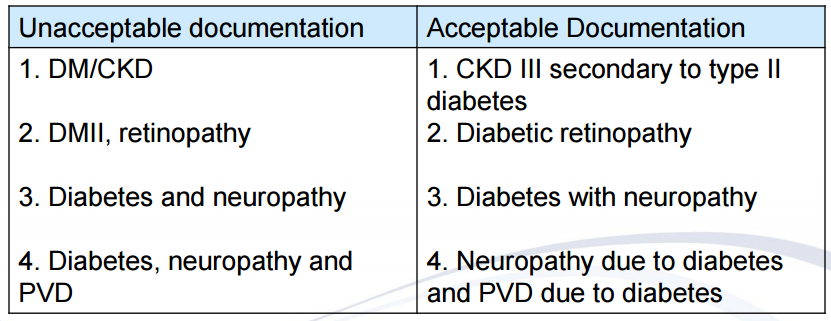 The Key to a Causal Relationship:
Due To
Secondary to
Here’s Why This is a Scam
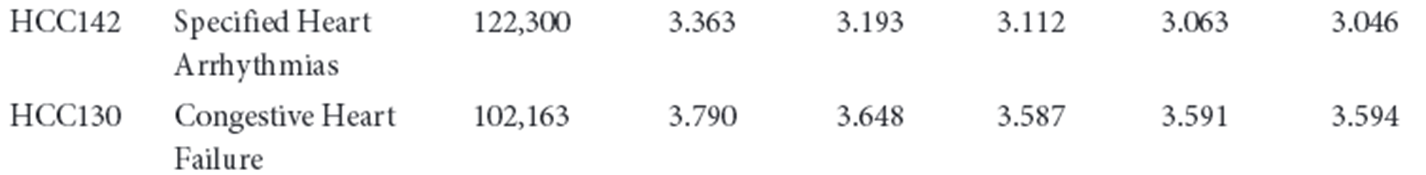 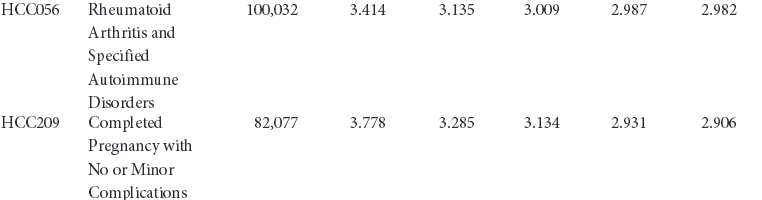 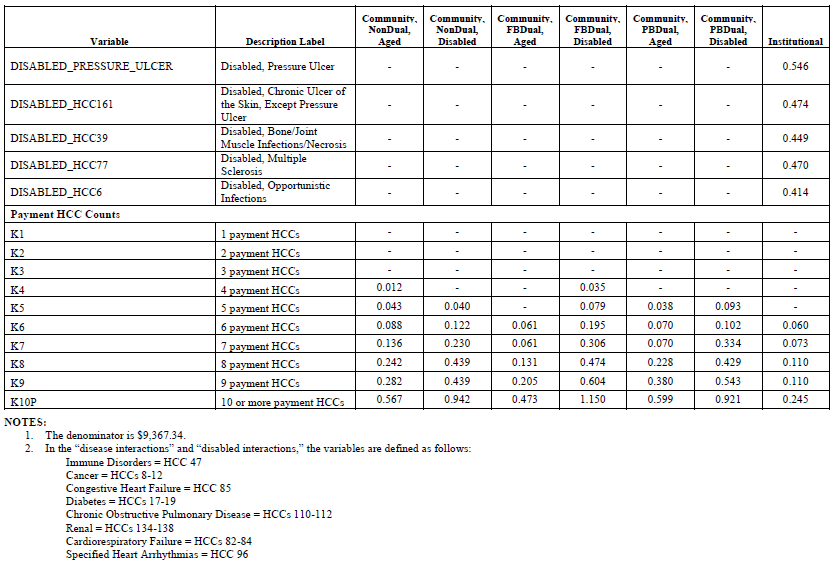 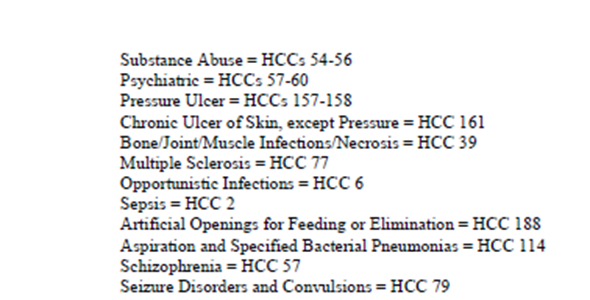 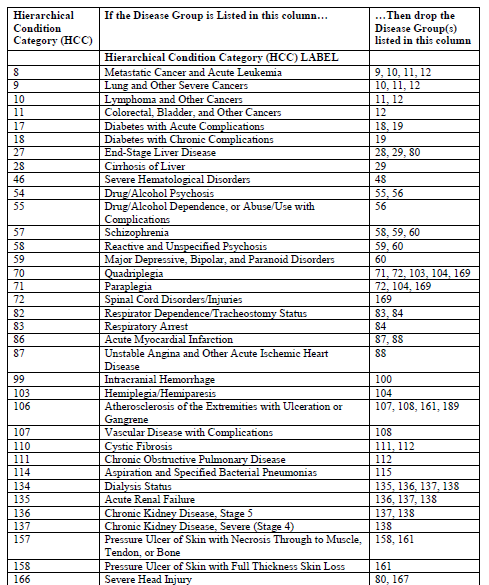 Code all Coexisting Conditions
Codes Can Be
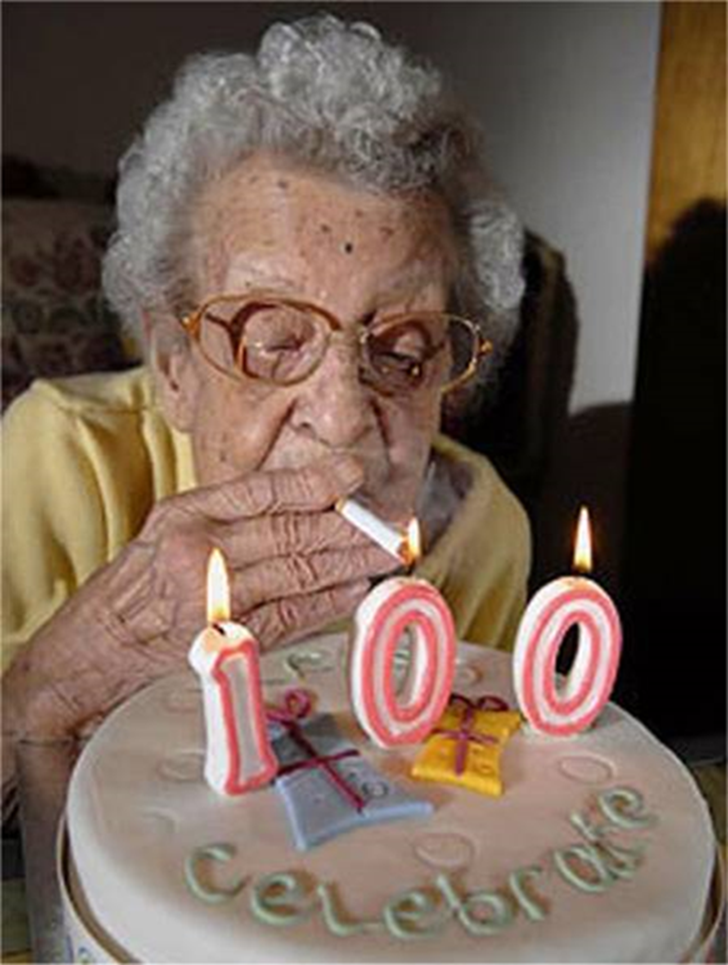 Common HCCs
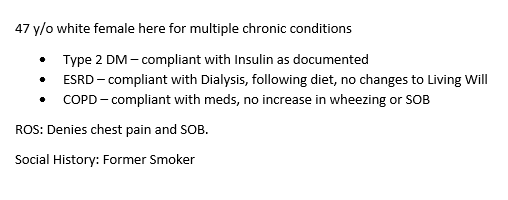 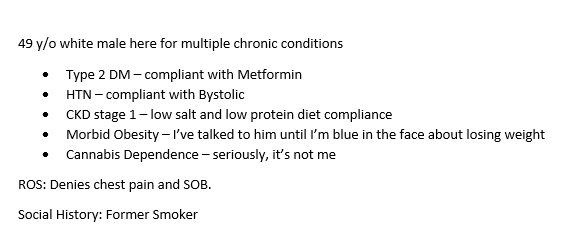 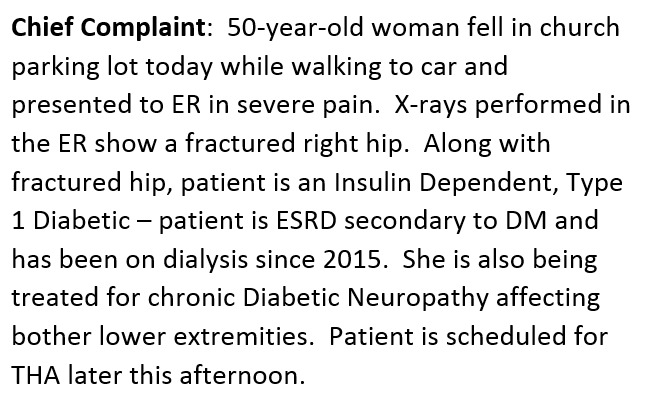 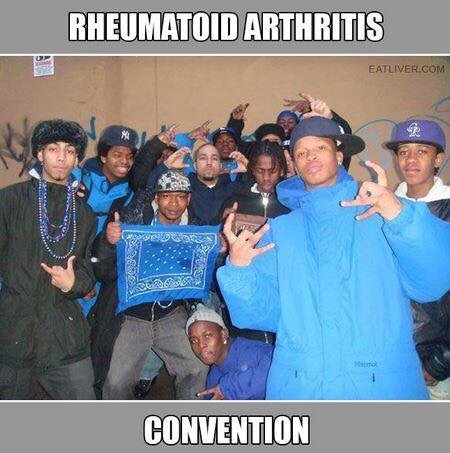 Finding Them On Your Own
THECODINGEDUCATOR.COM
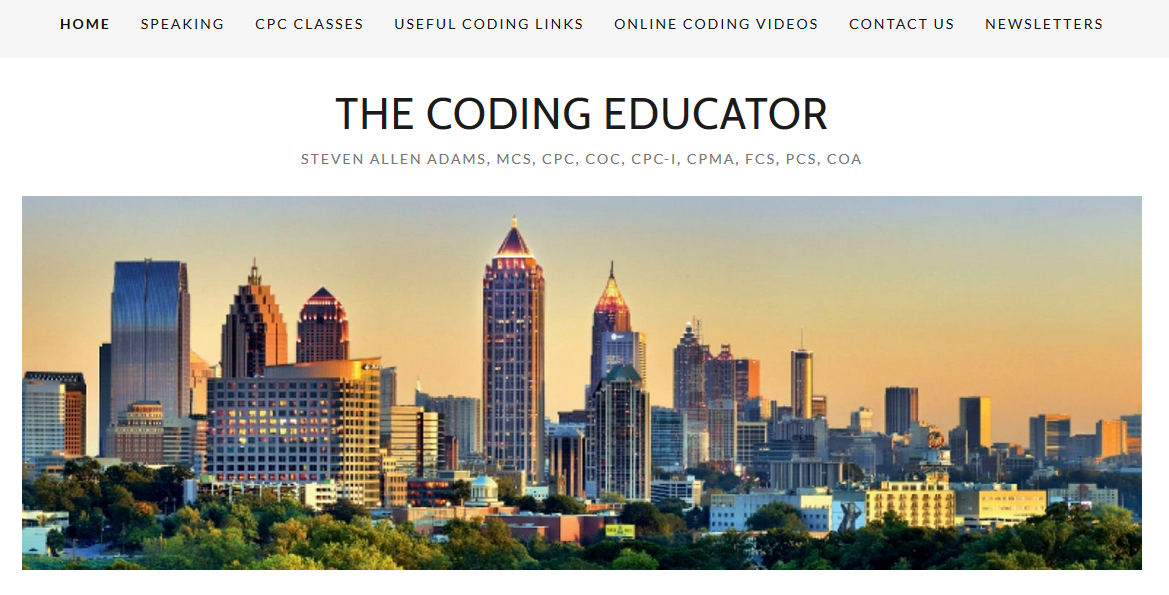 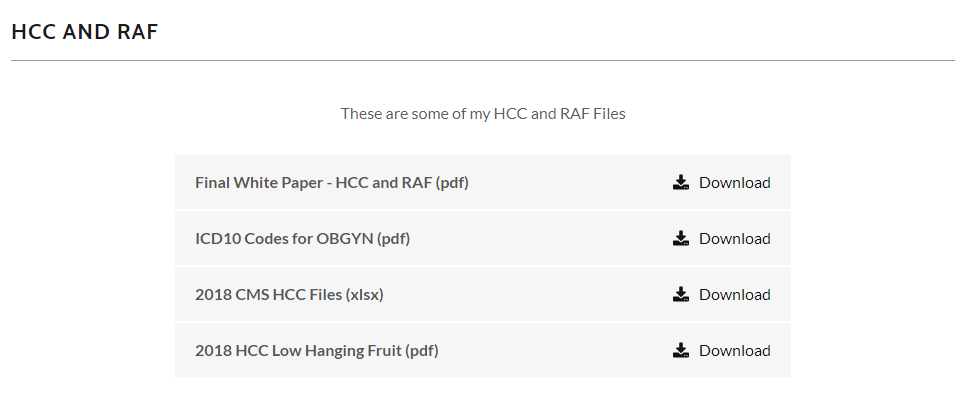 Topics
QRUR
Financial Impact
Risk Adjustment Factor
ICD-10 and Risk Factor
Common HCCs
Finding Them on Your Own
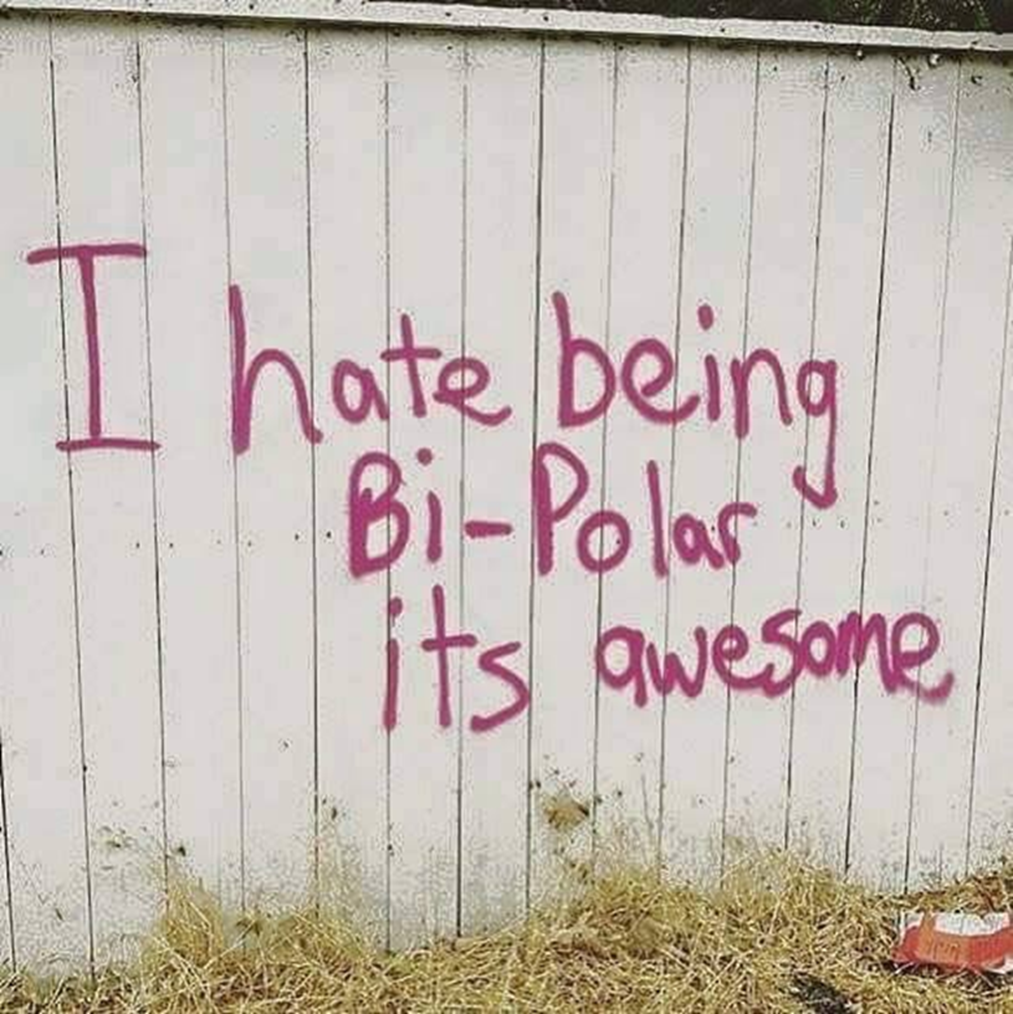 Questions?
Any Questions
Direct: 	706-483-4728
E-Fax: 		770-709-3698
E-mail: 	steve.adams@inhealthps.com
Web: 		www.thecodingeducator.com
Facebook:	facebook.com/kingofcoders